SecDevOps: A View from the Trenches
Abhay Bhargav, CEO, we45
Quick Intro…
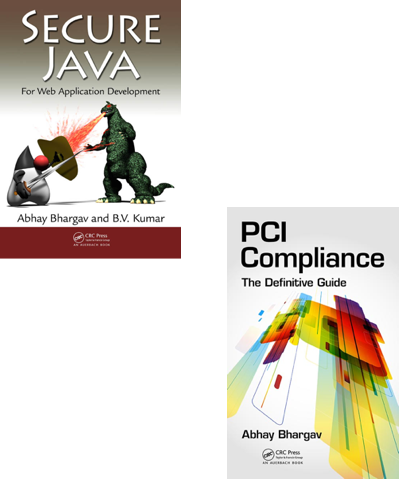 CEO of focused Application Security Company, we45
Author of two international publications
Led myriad app-pentests for clients across multiple domains
Python Junkie – with a passion for solving Security problems
Authored and ran one of the world’s first hands-on Security in DevOps Workshops
SecDevOps – A View from the Trenches - Abhay Bhargav, we45
2
[Speaker Notes: Afternoon ladies and gentlemen, I can imagine how you’re all feeling for this session before lunch. I think the OWASP’s motto for this session was “catch em when they’re hungry”]
Agenda
A Case for Security in DevOps (SecDevOps)
Story 1 – Confessions of a Vulnerability Scanner Junkie
Story 2 – The Anorexic Threat Model
Story 3 – Rapid Deployment == Vulnerabilities at Scale
3
[Speaker Notes: Towards the end of the slide – “I think there has been one line that has ruined application security for all of us. Forever.]
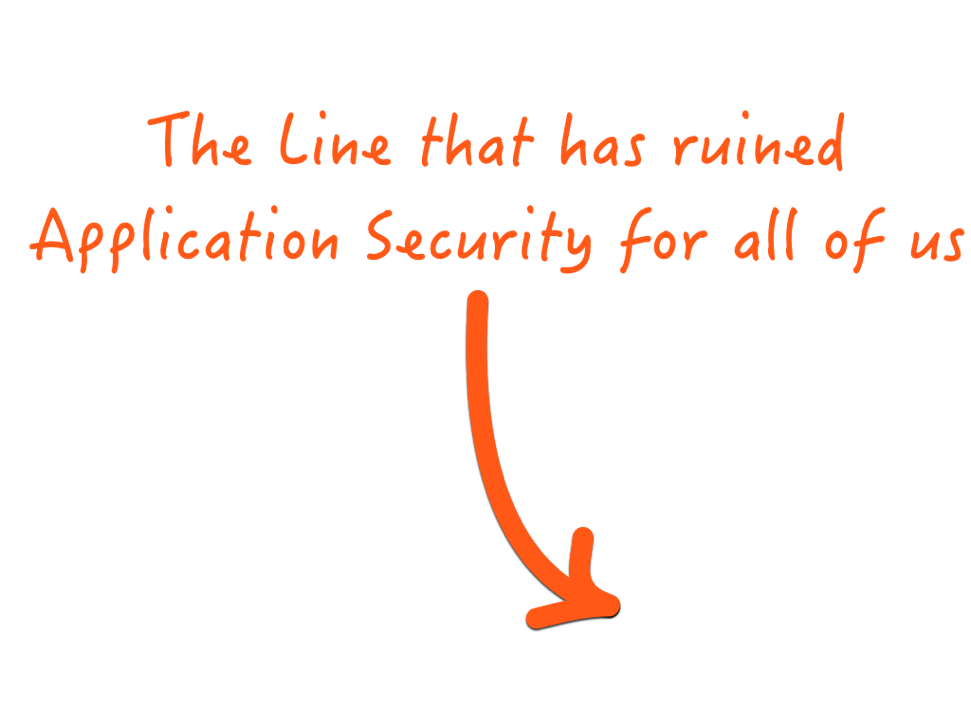 Let’s test security just before we go live.
4
[Speaker Notes: I realized that this works, because while we claim to have embraced Agile Development and DevOps, we treat security in a very waterfall way. We cant seem to process it unless its in sequence.]
Guiding Philosophy for me in Security
Fanatic Discipline
Empirical Creativity
Productive Paranoia
5
Guiding light in DevOps – True Productivity
Increase Throughput (Deliver Apps)

Decrease Operating Expenses (Resources tied up in – testing, - bugfixes, - security failures)
6
This would work when the world was like this…..
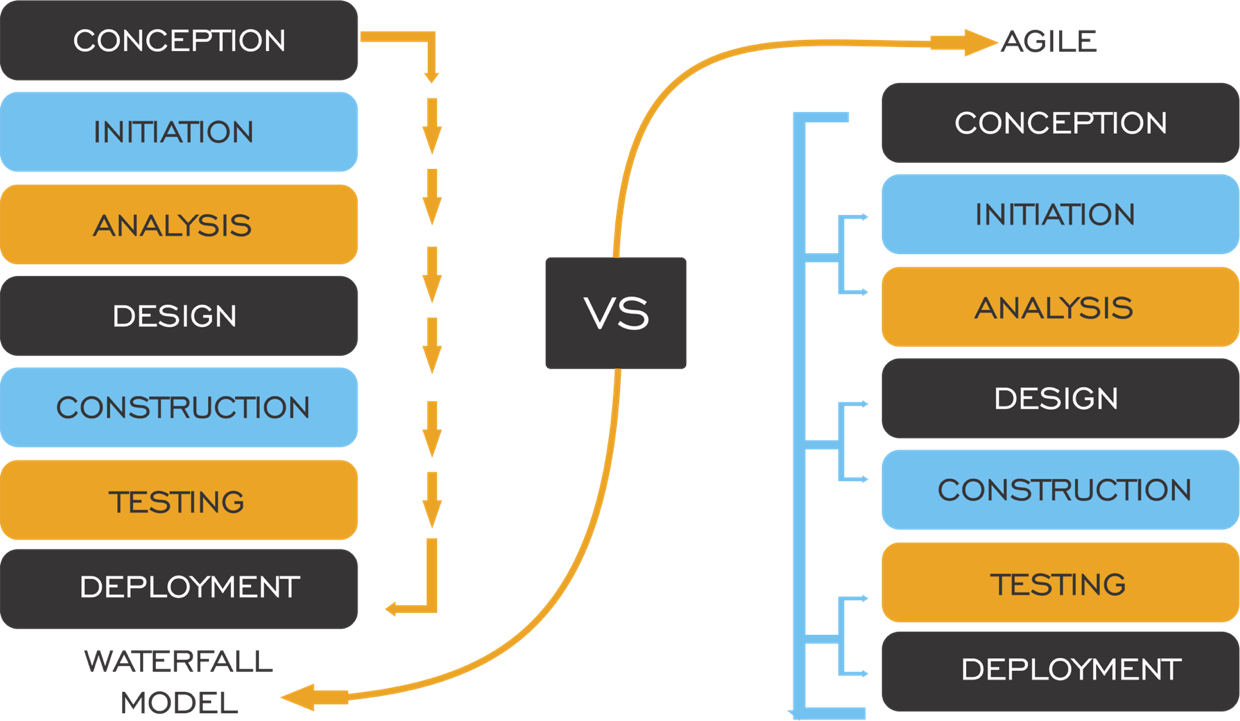 7
Now, The world is like this….
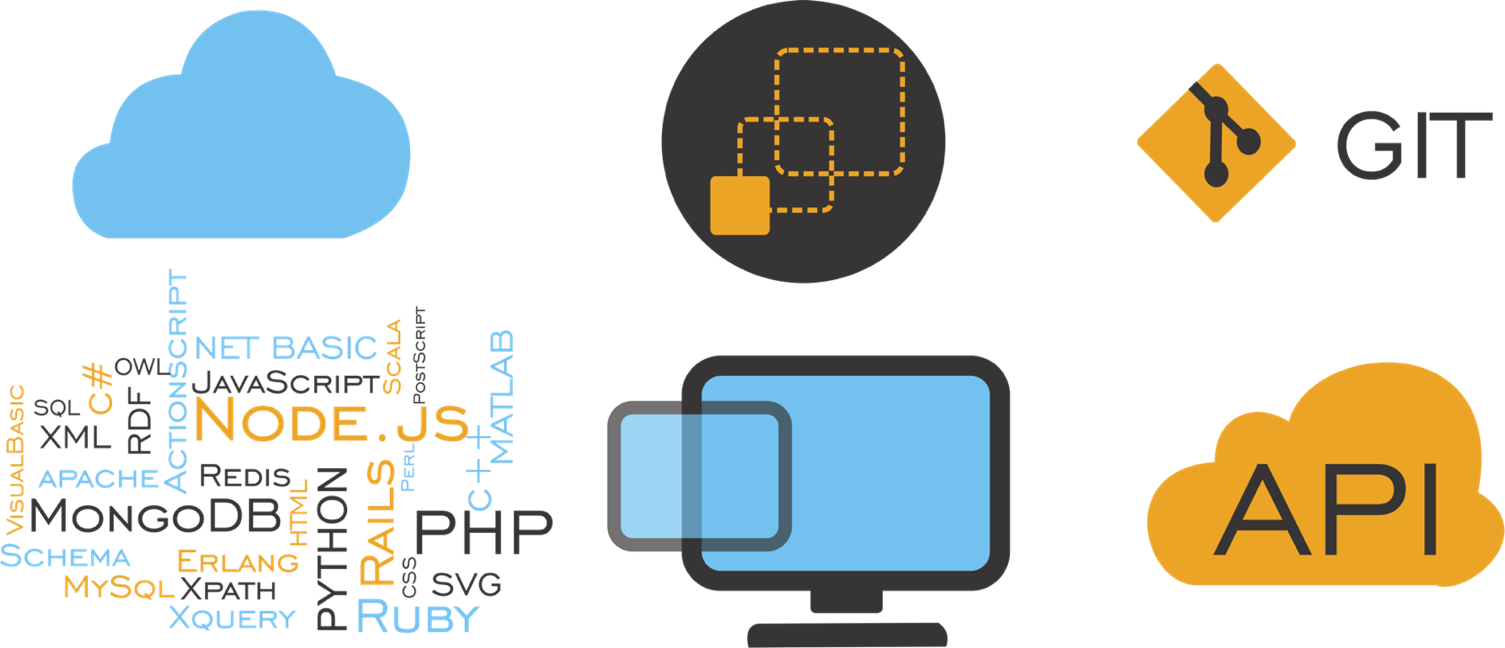 8
Speed and Scale
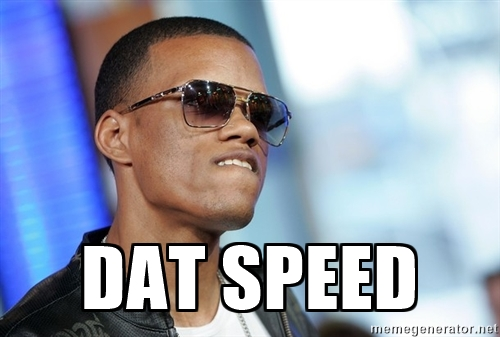 Amazon deploys every 11.6 seconds
Etsy deploys 25 times a day
Your apps are probably deployed on similar lines
9
[Speaker Notes: Of course, this has happened. Application Delivery just got really quick. It doesn’t matter if your Amazon or whatever, you are delivering apps this way.]
But…..
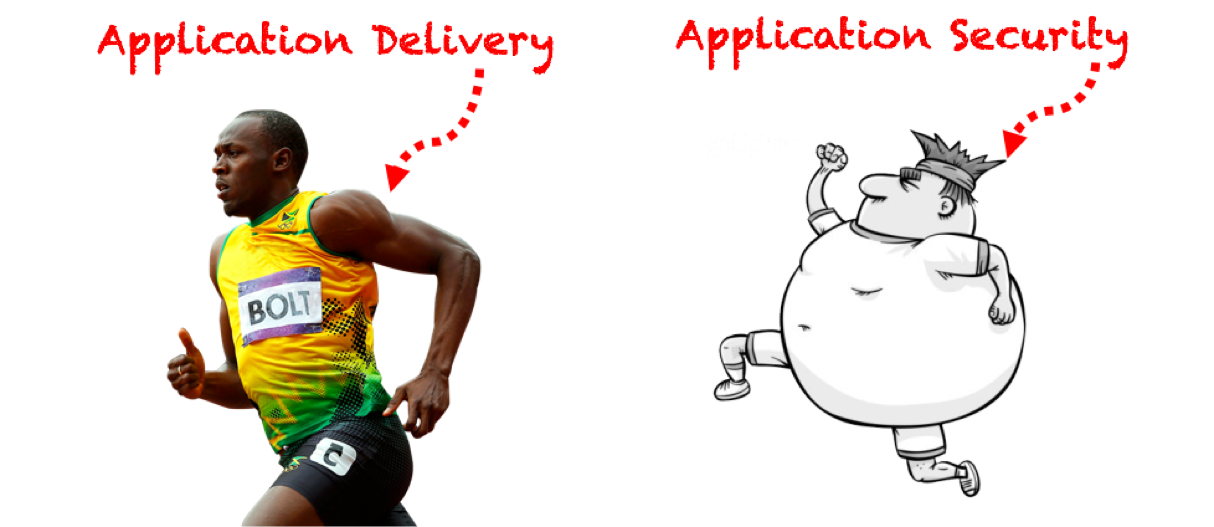 10
[Speaker Notes: So Application security is like this now….]
Application Security Bottleneck
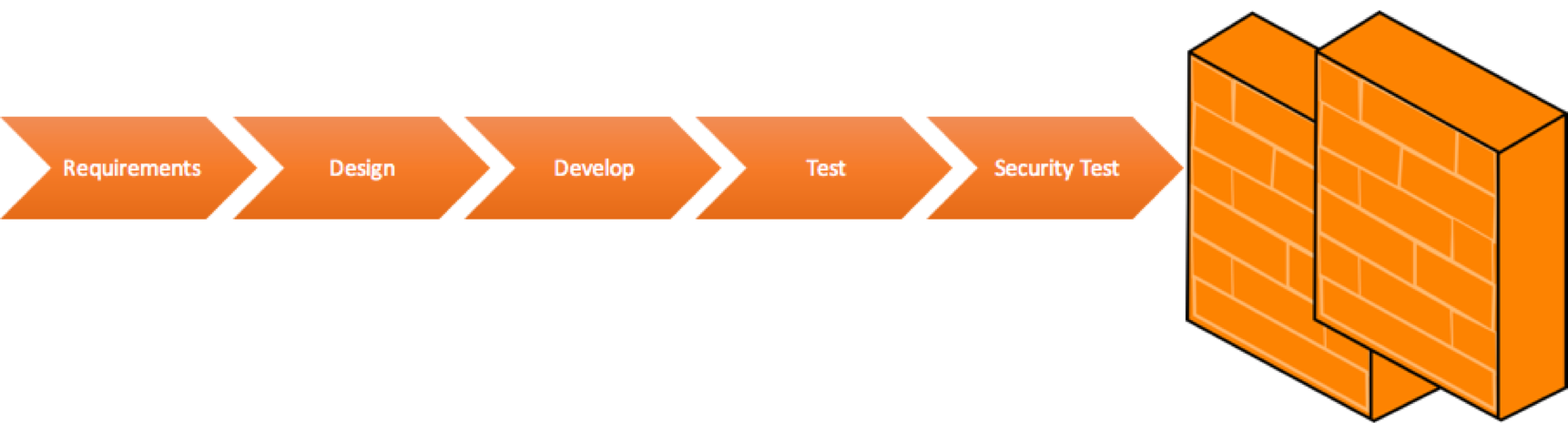 Releases are blocked until security vulnerabilities are fixed, 
resulting in: 
Higher Operational Resources to fix Security Bugs
Slower Release Cycles
Slower Throughput
Breakdown of Agile and DevOps 
Customers going 
11
Story 1 – The Application Vulnerability Scanner Junkie
Working with a Fintech Client
5 deploys a day
Mature DevOps Processes
Working with SAST and DAST in DevOps
Seems Perfect, Right?
12
Problem Statement
Their Customer Pentests constantly came up with Critical and High Severity Issues
They seemed to be missing several vulnerabilities – every release
No unified perspective on Vulnerabilities
No validation on False positives
13
Our Diagnosis
ZAP with Jenkins was giving them minimal coverage
Authentication – AJAX Driven was hard to automate with standard headless ZAP
Web Services Test Quality– very poor
No “Second Opinion”
All possibly leading to one conclusion……
14
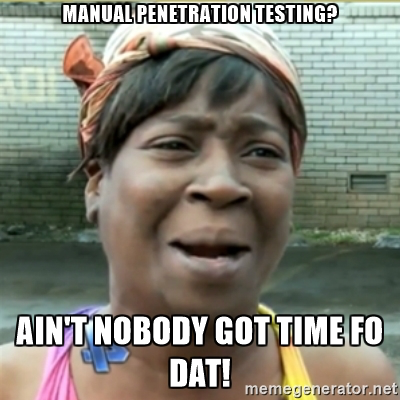 15
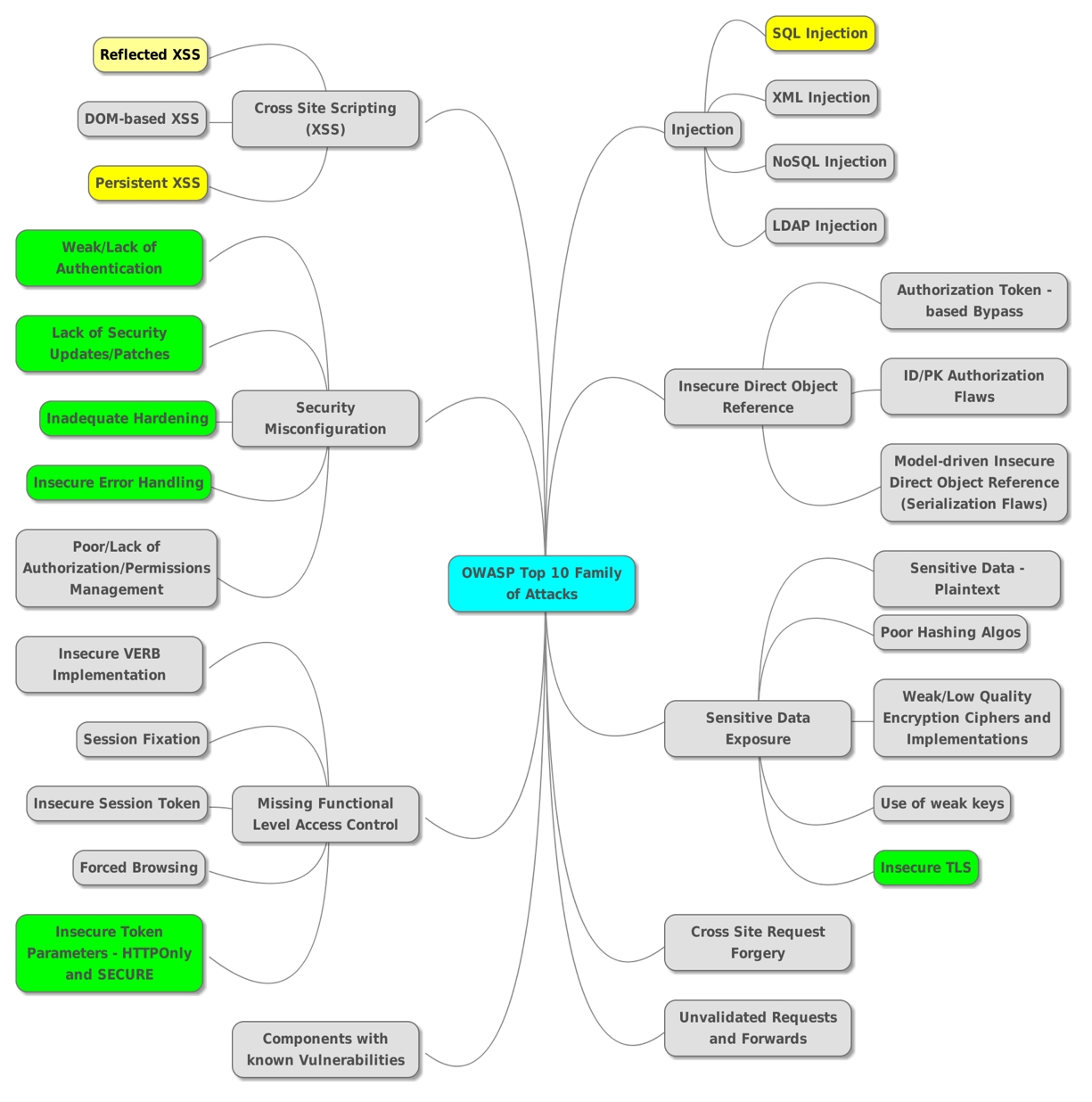 Green – Identified with Automated Vulnerability Scanning

Yellow – Partially Identified with Automated Vulnerability Scanning

Grey – Identified only with manual security testing
16
Our Solution - Coverage
L1 Coverage: 
Leverage ZAP API – Test better with Authentication + Multi-Browser Headless
Second Opinion with the w3af REST API
Integrate Nessus and Nikto for Low-Level Findings
L2 Coverage: 
Customized Selenium Scripts for specific threat models
PyRESTTest Test Scripts for specific Web-Services driven Threat Models
17
OWASP ZAP + Custom Authentication
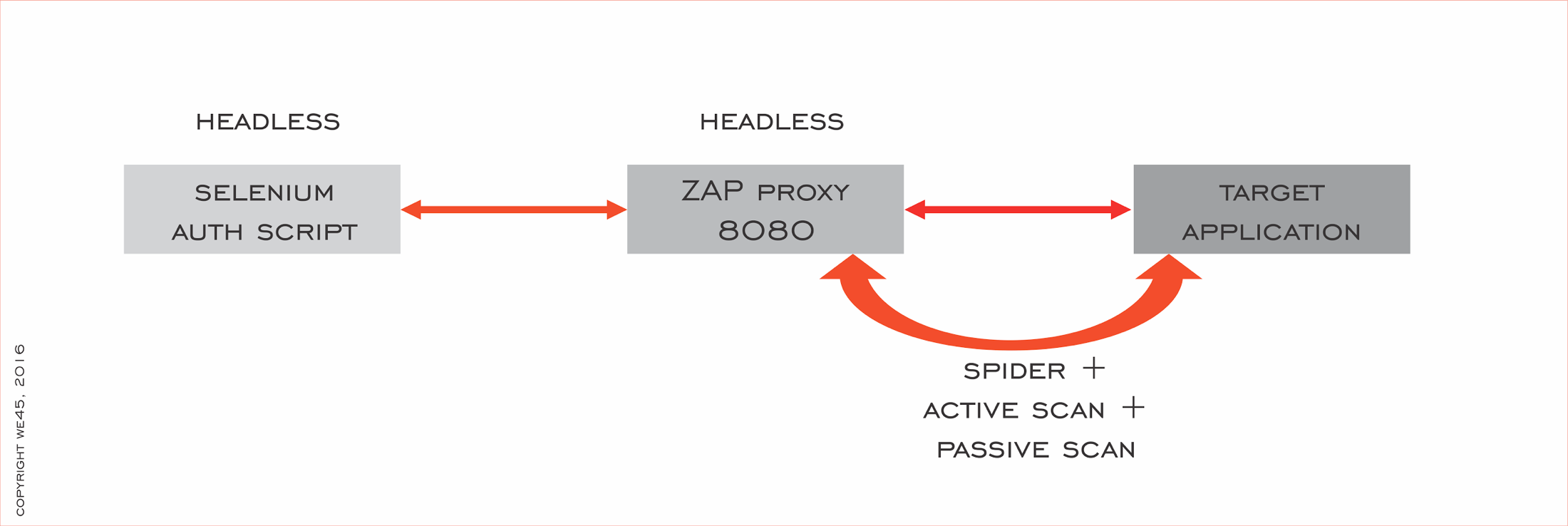 18
Useful API Calls – OWASP ZAP API
zap.spider.scan()
Zap Spider + Authentication 
zap.pscan.scan()
Passive Scan
zap.ascan.scan()
ZAP Active Scan
zap.params.params()
Enumerate all Parameters
zap.core.alerts()
All alerts generated by the scan
19
ZAP API - Artefacts
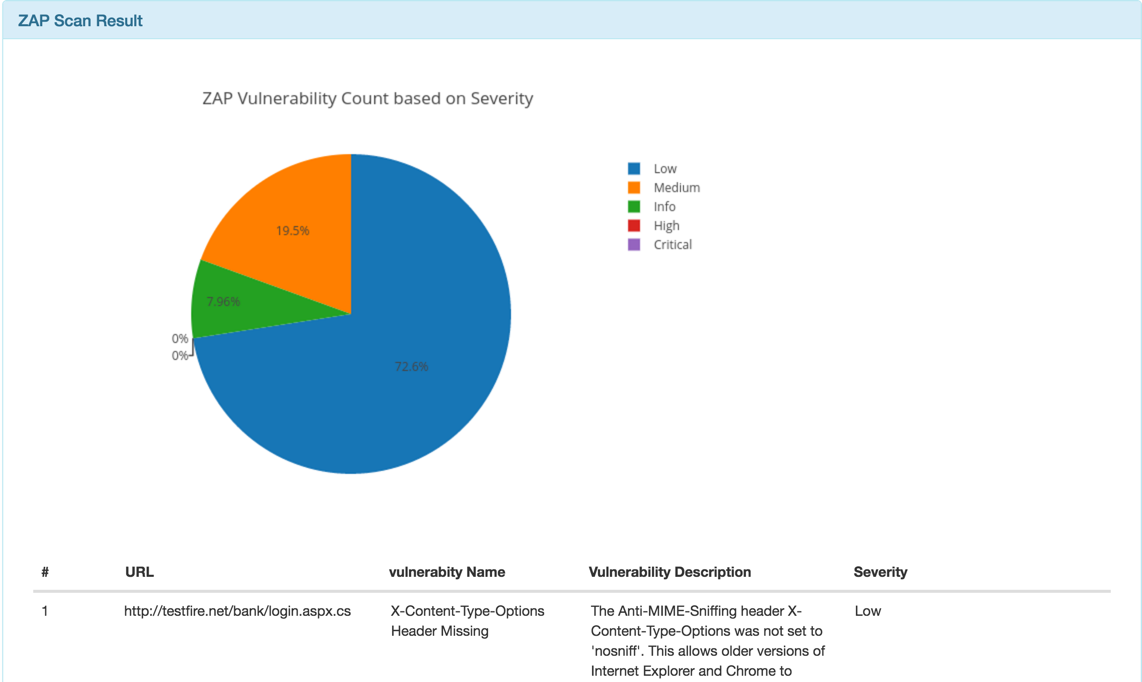 20
w3af API
w3af’s API is very detailed and easy to use
HTTP REST API – Detailed views and datasets
Configurable Scan Profiles
21
How we used w3af’s API
22
Quick Primer – w3af REST API
/scans/ resource to launch scans
/scan/<id>/status to get the scan status
/scan/<id>/kb – details of the vulnerabilities identified
/scan/<id>/kb/<vul-id> detailed info about the vulnerability
/scan/<id>/traffic = details of traffic
23
W3af API DEMO
24
Custom Application Security Testing
Selenium + Python/Java  - Custom Web Application Security Scripts
Scaled Multi-Browser Security Testing
webdriver.Ie()
webdriver.Firefox()
webdriver.Chrome()
webdriver.PhantomJS()
Run as Unit Tests/Standalone Tests for the application
pyresttest or requests for REST based API testing
YAML based payloads
Asserts and comparisons can be easily benchmarked
25
Integration with CI/CD Pipeline
Run multiple scanning tools/engines with Jenkins/other CI tools
Run as tasks within Jenkins
Run Reports within/outside Jenkins
Forward Integration
Bug Tracker Databases – JIRA, etc.
26
Custom Application Security Testing Scripts + Jenkins
Vulnerabilities: 
Insecure Direct Object Reference over AJAX
Insecure Cryptographic Storage
Session Fixation
27
Story 2 – The Anorexic Threat Model
Threat Modeling is dead, Long live the Threat Model!
Problems of Threat Modeling in a DevOps World
Practical Approaches to Threat Modeling with Agile and DevOps
28
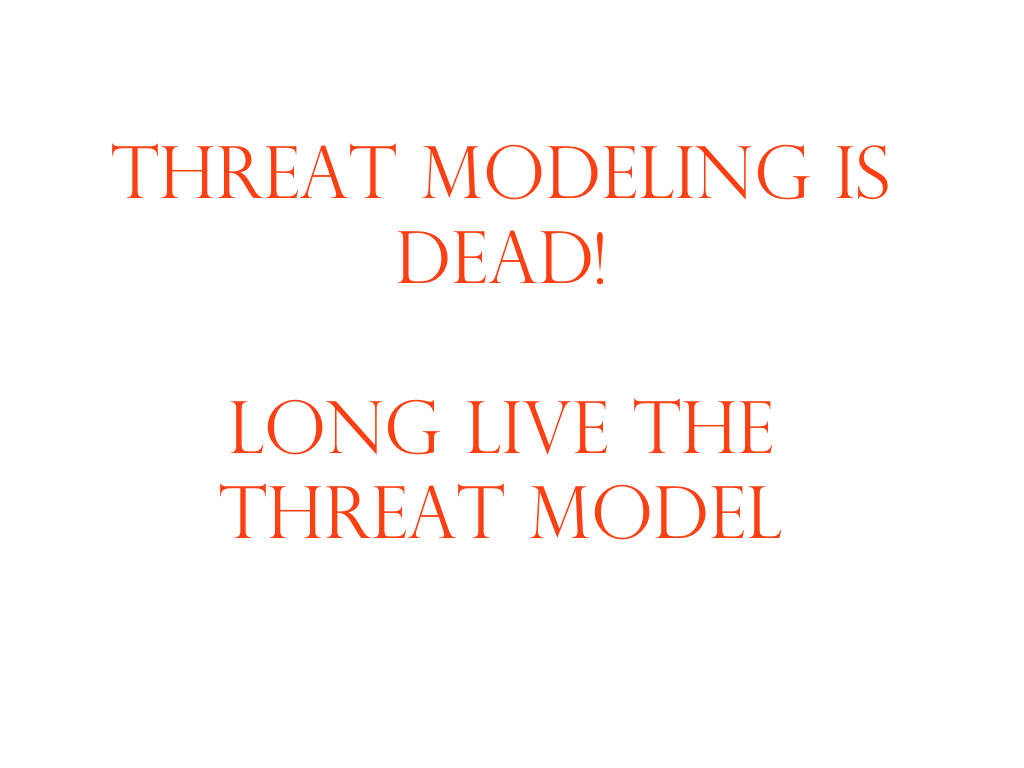 29
Everything wrong with Threat Models Today
Assumption of frozen requirements – Very Waterfall!
Threat Models are not dynamic enough – Out of date with application delivery
Current Threat Modeling is not collaborative – Bunch of Security folks at the beginning of a project
30
Requirements – Threat Modeling in a DevOps World
Just like deployment – Threat Models must be broken down into smaller and more regular chunks
Think of a SCRUM user story and integrate it into the sprint as an “Abuser Story”
Engage collaboratively with Agile Team-members
31
Abuser Stores – Threat Models
32
Agile Threat Modeling Example
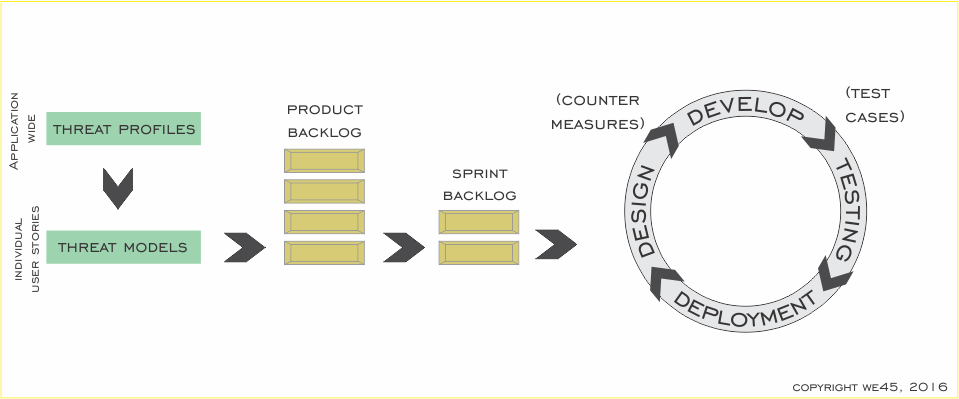 33
Story 3 – Rapid Deployments == Vulnerabilities at Scale
Docker, Infrastructure as Code is great, but…..
Security Failures in IaC
Practical Steps: 
Security Testing IaC Deployments
Other practices
34
Docker is great, but…..
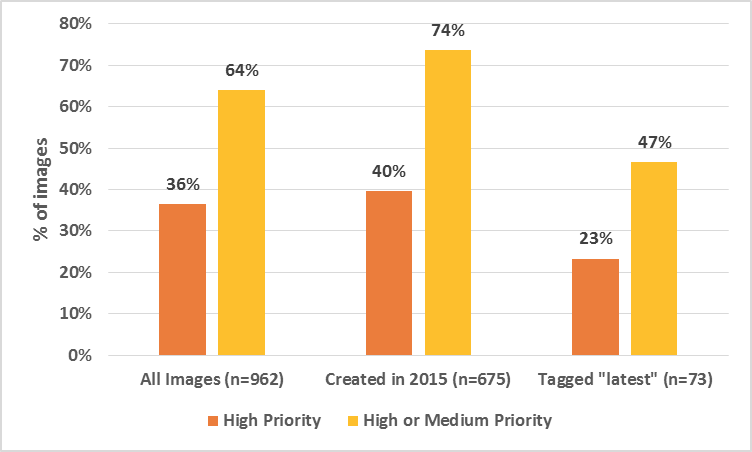 Shellshock? 
Heartbleed? 
Ouch!
Source: BanyanOps report Dated: May 29 2015
35
They are trying hard, but….
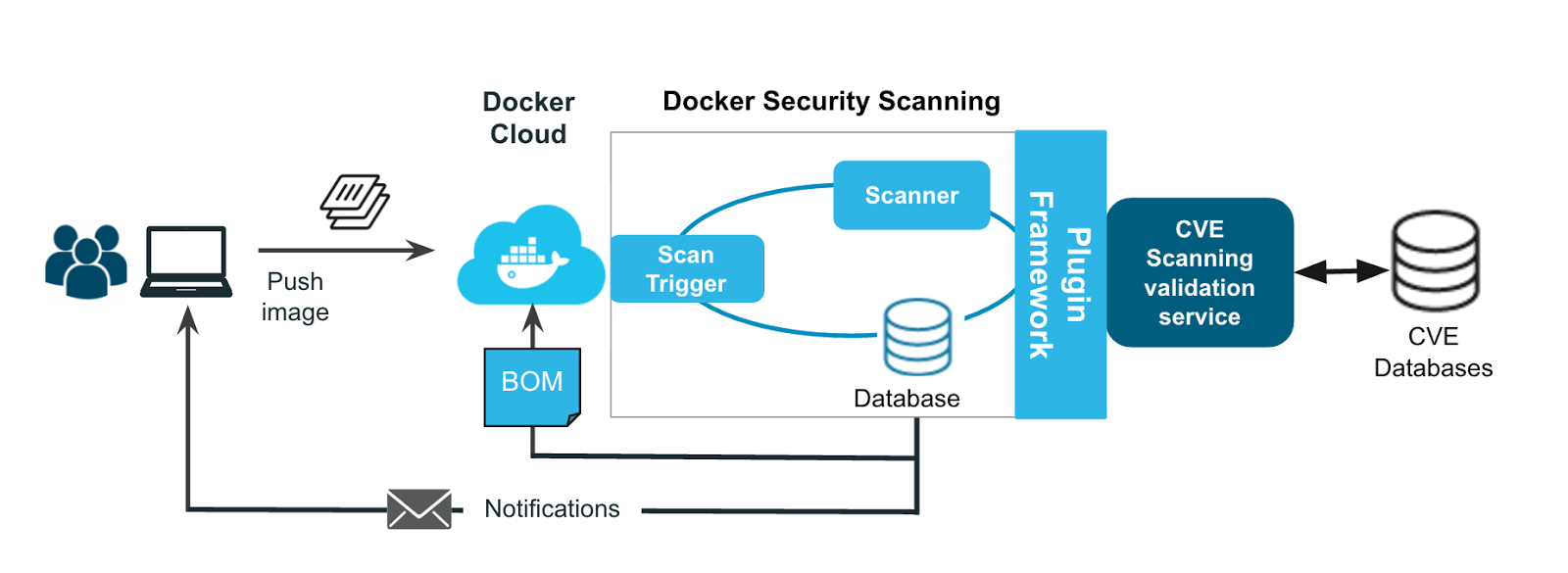 36
IaC Scripts are great, but….
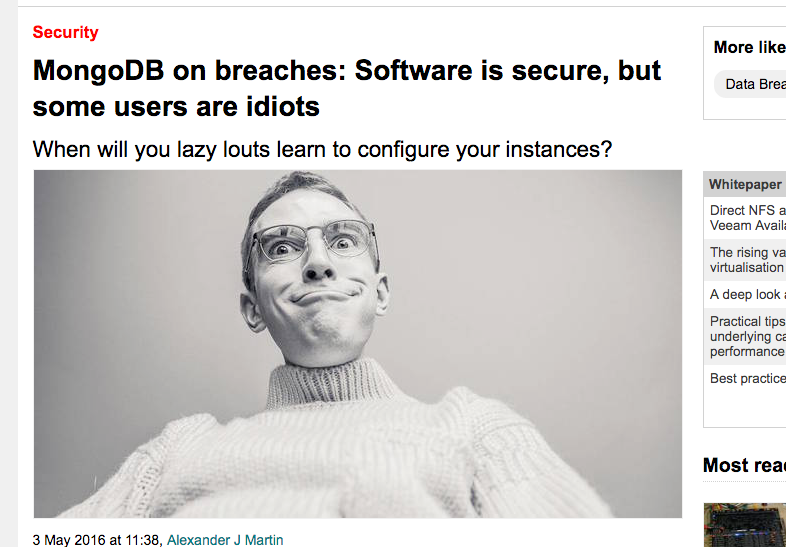 NoSQL/KV DB Products are hard to secure: 
MongoDB
Elasticsearch
Redis
Message Queue and Cache Products are worse: 
RabbitMQ
Memcached
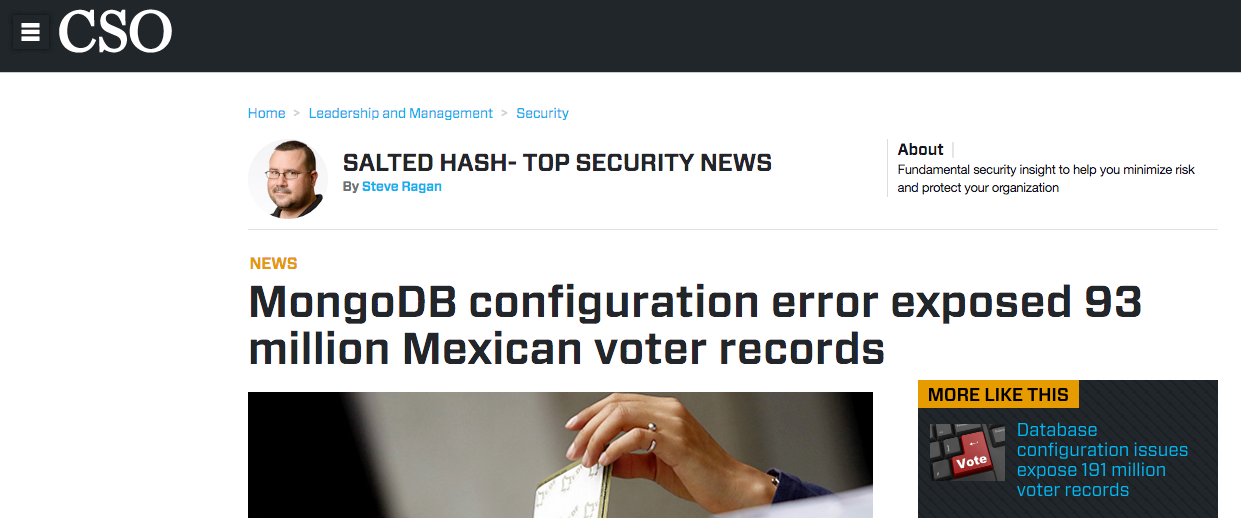 37
The Stack has gotten pretty complex
Before
After
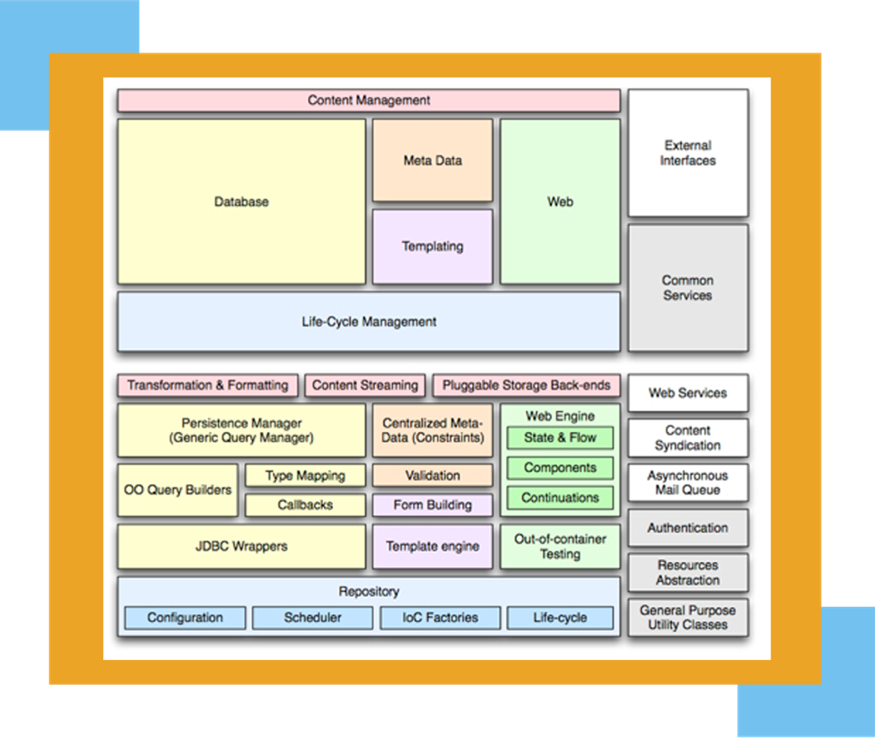 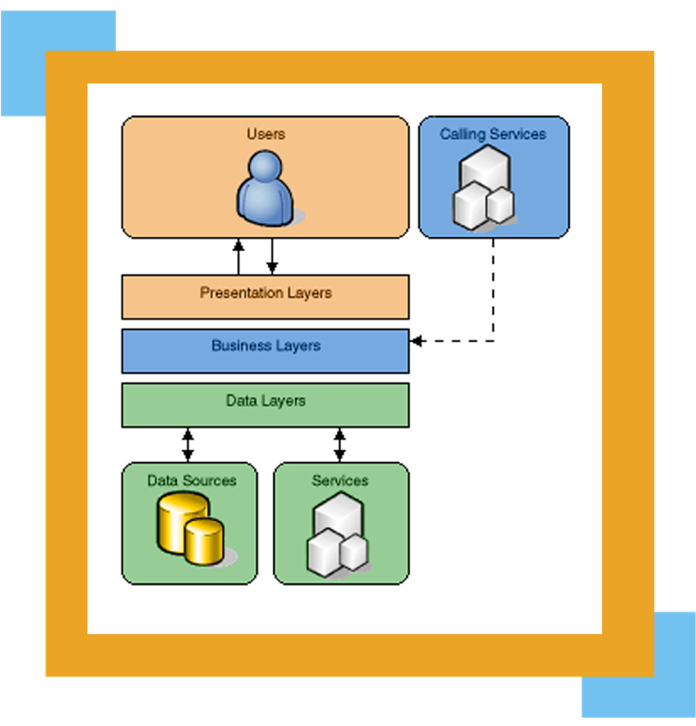 38
Lack of Documentation
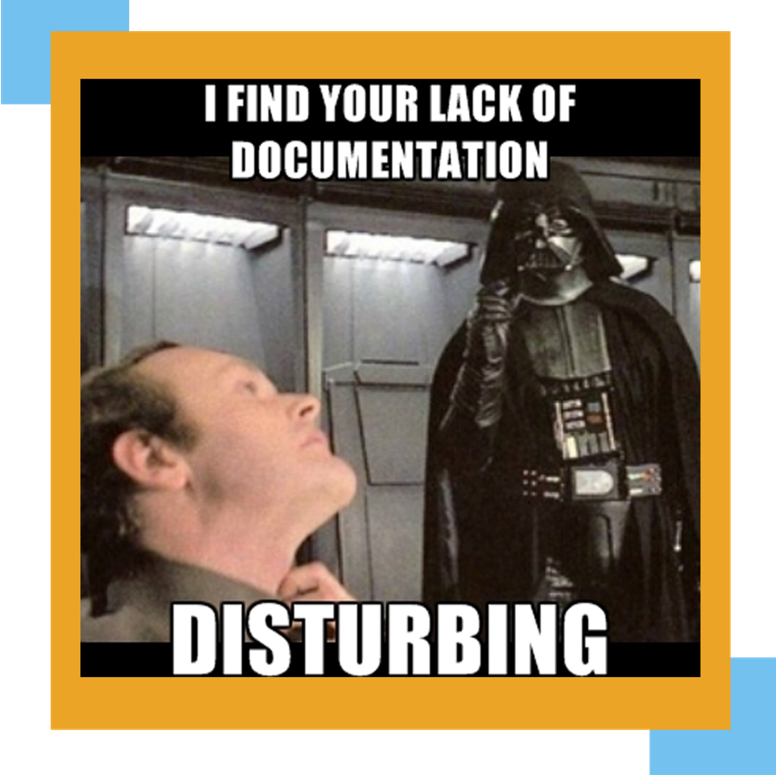 Security in Configs are hard to locate
In-house Security documentation - nearly non-existent
“Security Hardening Documents” - mostly for Audit purposes
39
How do we solve this?
Higher awareness: 
Hardening Framework for IaC => https://github.com/dev-sec
Validation
Integrating Security Scanners with IaC Deployments + Specialized Scripts
Nmap + NSE Scripts for Specific deployments
Lynis
Integration with Vulnerability Feeds
Code Review?
40
Demo – Fabric IaC + Mongo and Nginx Hardening
41
Conclusion
DevOps and Security can play well together
We just need to fit the pieces 
And keep it fitted as continuously as possible
42
Thank You!
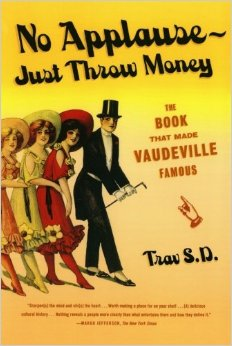 Email: abhay@we45.com
Twitter: @abhaybhargav
LinkedIn: www.linkedin.com/in/abhaybhargav
43